Quality Assurance Project Plans
Orientation for EPN Staff
7/7/2025
TRCCOMPANIES.COM
Agenda
Introduction to QAPPs and EPA's Quality Program
'QAPP or Not' examples
Translating Workplans to QAPPs
How TRC/EPN Can Help
Quality Assurance Project Plans (QAPPs)
A QAPP (kwapp, kwopp, q-a project plan, q-a-p-p) is a systematic project plan to 	ensure that environmental data collected and used in a project are scientifically valid, 	legally defensible, and of known and documented quality.
QAPPs provides guidance defining:
WHAT do researchers want to know (what question is being asked)
HOW data will be collected
HOW data will be analyzed
HOW data will be determined “of sufficient quality” (i.e. “good enough”) to answer the original question
WHO is responsible for each task.
For example, your QAPP might describe how many soil samples you will take over a 	specific area, how they will be collected and taken to a lab for analysis, and who is 	responsible for each component.
Environmental Information Operations (EIO)
Definition: The collection, production, evaluation, or use of environmental information by or for EPA and the design, construction, operation, or application of environmental technology.
Examples:
All projects with EIO require QA documentation: Quality Management Plans (QMP), QA Project Plans (QAPP)
EPA's Quality Program - Why?
🏆 Benefits of EPA's Quality Program
✔Contributes to successful projects
✔Increases data confidence (you know data are useful)
✔Supports sound science
✔Boosts efficiency (saves time)
✔Reduces vulnerabilities (financial, legal, etc.)
✔Strengthens defensibility of decisions
⚠️ Risks of Poor Quality
× Flawed data → Poor decisions
× Negative press & reputation damage
× Wasteful spending (repeating projects)
× Legal/financial challenges (IQA, lawsuits)
When are QAPPs required?
When are QAPPs required?
When are QAPPs required?
How can projects be revised to minimize QAPPs?
QAPP Components
Workplan 🡪	QAPP: Heat Pump Installations
Project: Replace residential propane heating systems with electric heat pumps
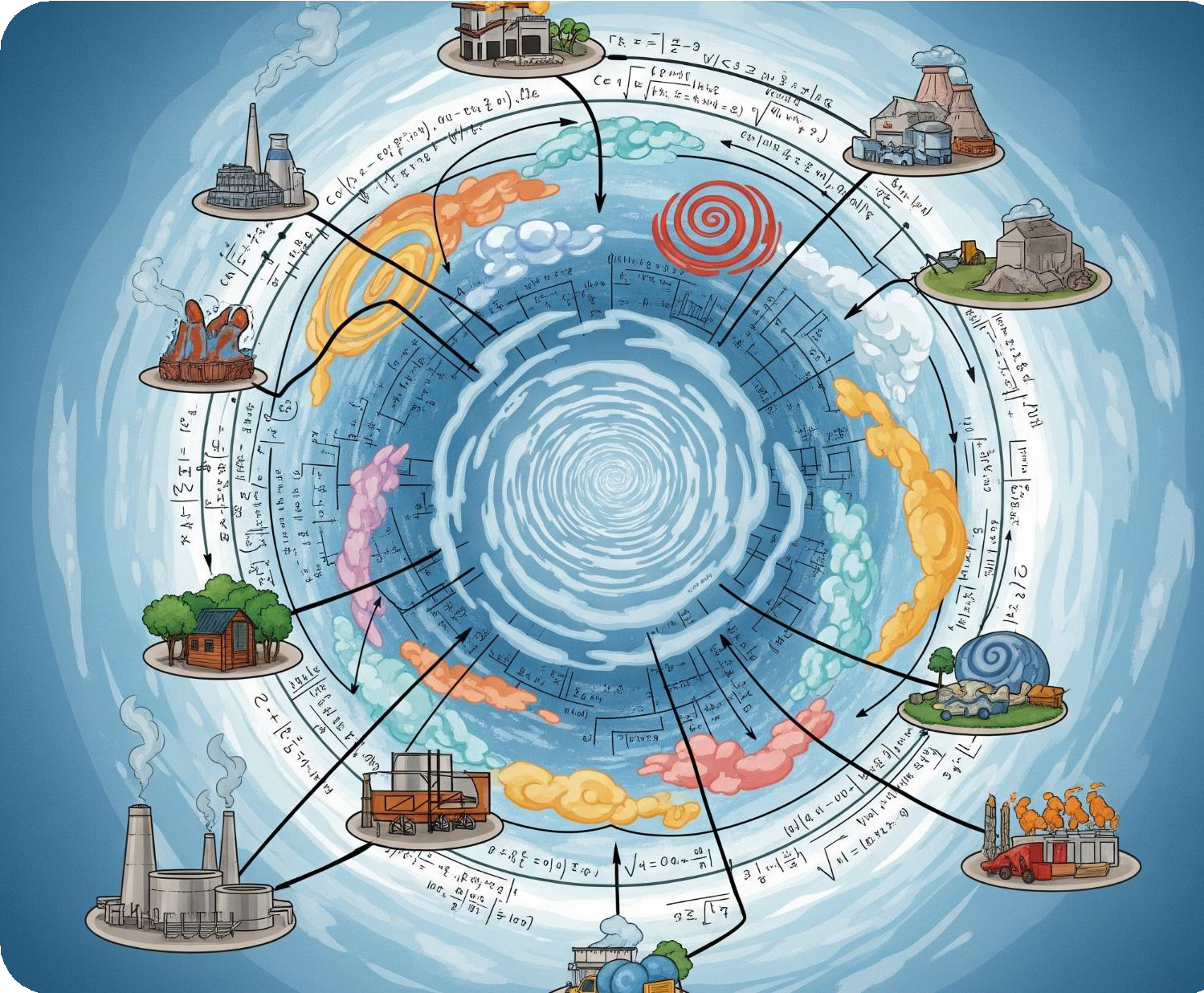 How Can TRC Support?
Workplan review for QAPP guidance
QAPP development and review
Support responses to EPA QAM review of QAPPs
Epa- support@TRCcompanies.com
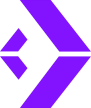 TRCCOMPANIES.COM
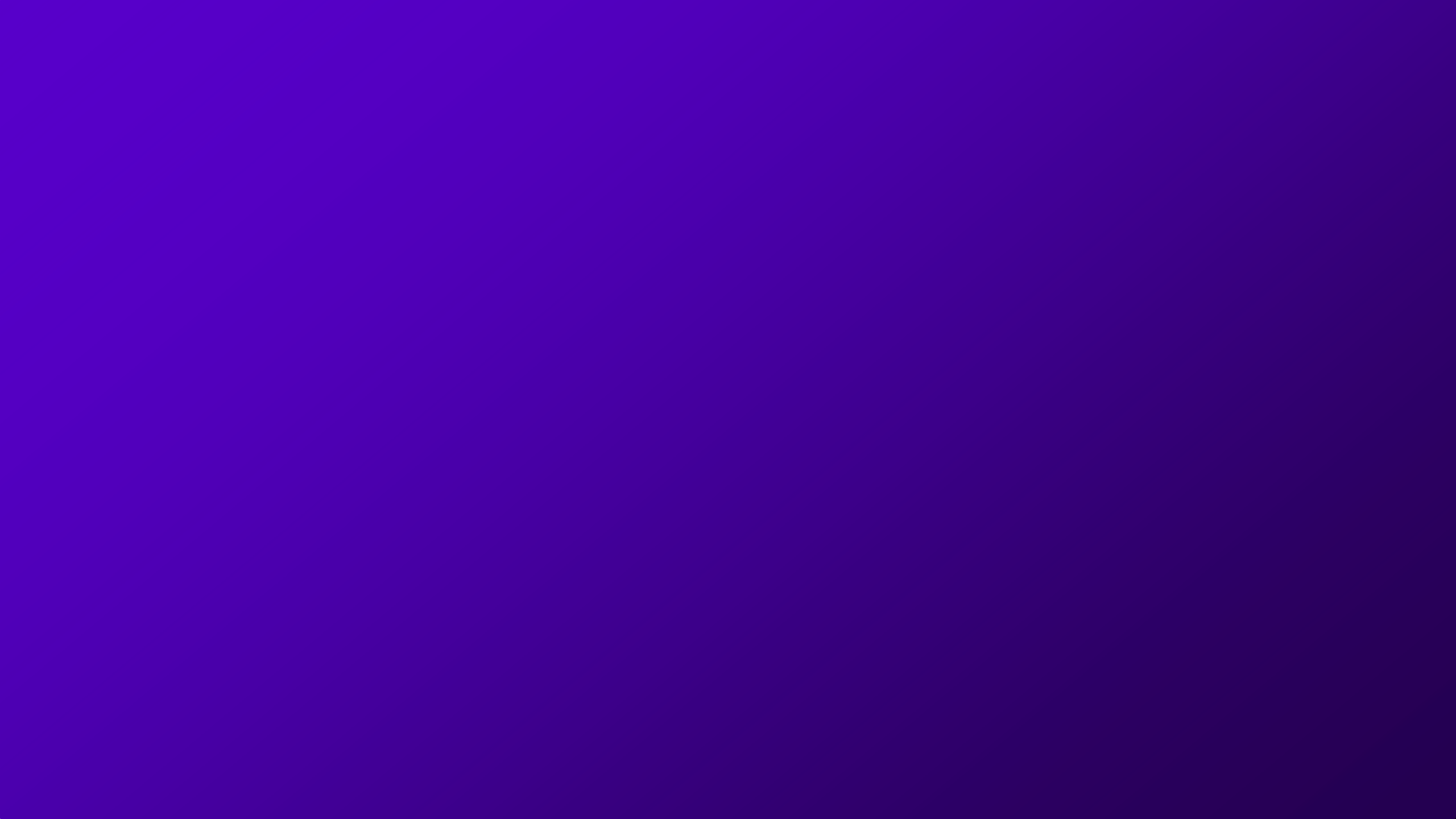 Thanks!
Email Us:
info@environmentalprotection network.org
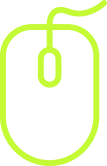 Visit Us:
environmentalprotectionnetwork.org
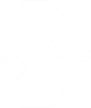 TRCCOMPANIES.COM
Projects Requiring a QAPP
Superfund
Brownfields
Water Quality Monitoring
Environmental Justice
Climate Pollution Reduction Act
Nonpoint Source (319)
Long Island Sound
Lake Champlain Basin Program
Introduction: EPA's Quality Program
Objective: Manages the collection, production, evaluation or use of environmental
information.
Primary goal: Ensure that environmental information are of known and documented
quantity and quality to support the intended use of the information.
Under the EPA Quality Program, EPA offices/ organizations develop and implement 	supporting quality programs.
Recipients of EPA financial assistance (e.g., grantees) must implement a conforming 	quality program
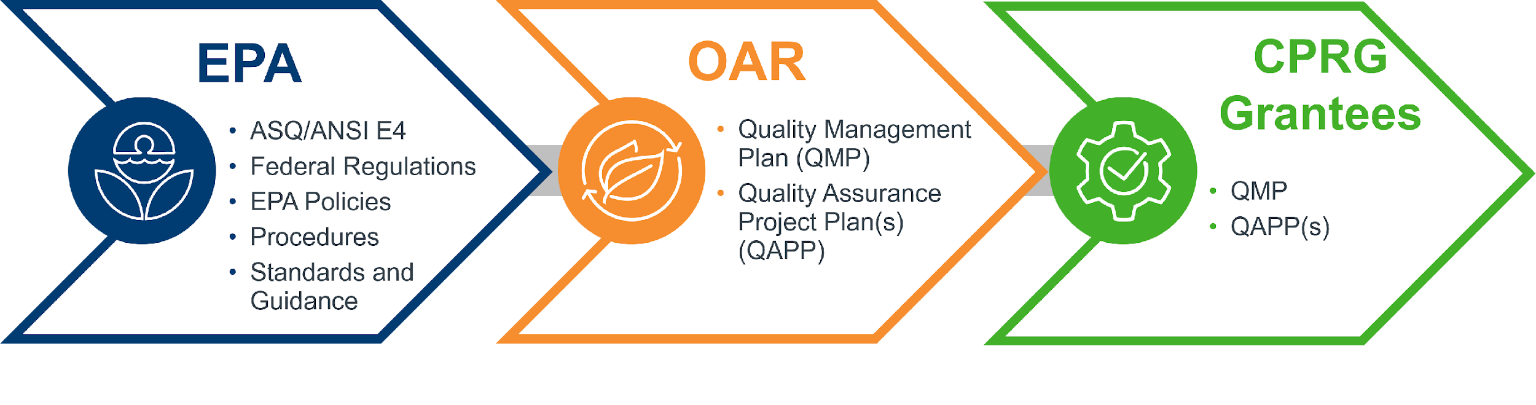 Environmental Information & Environmental Technology
Environmental Technology: An all- inclusive term for systems, devices and their components (including hardware, methods and techniques) that remove pollutants and/or contaminants or prevent them from entering the environment.
Examples:
− Pollution monitoring
− Waste treatment processes
− Site remediation
Environmental Information: Data and information that describe environmental processes or conditions which support EPA's mission of protecting human health and the environment.
Examples:
− Measurement of environmental parameters
− Analytical results of environmental
conditions
− Data and information collected from chemical, physical, or biological samples
− Databases, surveys, literature
− Tools, instruments, observations, lab operations
− Models, geographic information systems (GIS)
− Habitat assessments